Thứ hai ngày 14  tháng 11 năm 2022    
Tập đọc
Khởi động:
Em đã được học những chủ điểm nào ?
Việt Nam – Tổ quốc em.
 Cánh chim hoà bình.
- Con người với thiên nhiên.
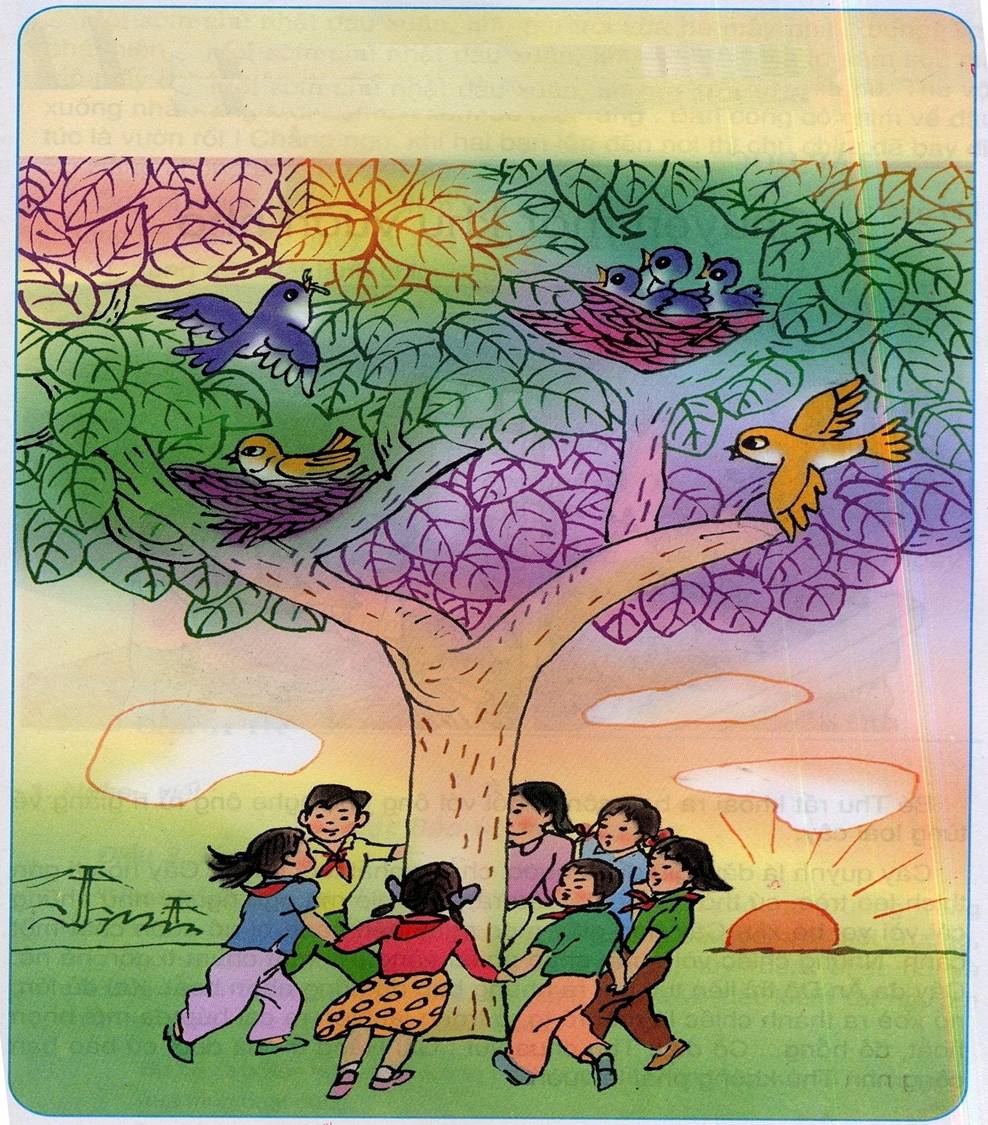 Giữ lấy màu xanh
Tập đọc
Chuyện một khu vườn nhỏ.
                       ( Theo Vân Long)
Luyện đọc đúng
Tìm hiểu bài
Luyện đọc diễn cảm
1
2
3
1
Luyện đọc đúng
Chuyện một khu vườn nhỏ
          Bé Thu rất khoái ra ban công ngồi với ông nội, nghe ông rủ rỉ giảng về từng loài cây.
        Cây quỳnh lá dày, giữ được nước, chẳng phải tưới nhiều. Cây hoa ti gôn thích leo trèo, cứ thò những cái râu ra, theo gió mà ngọ nguậy như những cái vòi voi bé xíu. Cây hoa giấy mọc ngay bên cạnh bị nó cuốn chặt một cành. Những chiếc vòi quấn chắc nhiều vòng, rồi một chùm ti gôn hé nở. Cây đa Ấn Độ thì liên tục bật ra những búp đỏ hồng nhọn hoắt. Khi đủ lớn, nó xòe ra thành chiếc lá nâu rõ to, ở trong lại hiện ra cái búp đa mới nhọn hoắt, đỏ hồng... Có điều Thu chưa vui: Cái Hằng ở nhà dưới cứ bảo ban công nhà Thu không phải là vườn!
        Một sớm chủ nhật đầu xuân, khi mặt trời vừa hé mây nhìn xuống, Thu phát hiện ra chú chim lông xanh biếc sà xuống cành lựu. Nó săm soi, mổ mổ mấy con sâu rồi thản nhiên rỉa cánh, hót lên mấy tiếng líu ríu. Thu vội xuống nhà Hằng mời bạn lên xem để biết rằng: Ban công có chim về đậu tức là vườn rồi! Chẳng ngờ, khi hai bạn lên đến nơi thì chú chim đã bay đi. Sợ Hằng không tin, Thu cầu viện ông:
       - Ông ơi, đúng là có chú chim vừa đỗ ở đây bắt sâu và hót nữa ông nhỉ!
       Ông nó hiền hậu quay lại xoa đầu cả hai đứa:
       - Ừ, đúng rồi! Đất lành chim đậu, có gì lạ đâu hả cháu?
Theo VÂN LONG
Bài được chia thành 3 đoạn:
- Đoạn 1: Câu mở đầu.
- Đoạn 2: Từ “Cây quỳnh lá dày ... không phải là vườn.”
- Đoạn 3: Phần còn lại.
Chuyện một khu vườn nhỏ
          Bé Thu rất khoái ra ban công ngồi với ông nội, nghe ông rủ rỉ giảng về từng loài cây.
       Cây quỳnh lá dày, giữ được nước, chẳng phải tưới nhiều. Cây hoa ti gôn thích leo trèo, cứ thò những cái râu ra, theo gió mà ngọ nguậy như những cái vòi voi bé xíu. Cây hoa giấy mọc ngay bên cạnh bị nó cuốn chặt một cành. Những chiếc vòi quấn chắc nhiều vòng, rồi một chùm ti gôn hé nở. Cây đa Ấn Độ thì liên tục bật ra những búp đỏ hồng nhọn hoắt. Khi đủ lớn, nó xòe ra thành chiếc lá nâu rõ to, ở trong lại hiện ra cái búp đa mới nhọn hoắt, đỏ hồng... Có điều Thu chưa vui: Cái Hằng ở nhà dưới cứ bảo ban công nhà Thu không phải là vườn!
        Một sớm chủ nhật đầu xuân, khi mặt trời vừa hé mây nhìn xuống, Thu phát hiện ra chú chim lông xanh biếc sà xuống cành lựu. Nó săm soi, mổ mổ mấy con sâu rồi thản nhiên rỉa cánh, hót lên mấy tiếng líu ríu. Thu vội xuống nhà Hằng mời bạn lên xem để biết rằng: Ban công có chim về đậu tức là vườn rồi! Chẳng ngờ, khi hai bạn lên đến nơi thì chú chim đã bay đi. Sợ Hằng không tin, Thu cầu viện ông:
       - Ông ơi, đúng là có chú chim vừa đỗ ở đây bắt sâu và hót nữa ông nhỉ!
       Ông nó hiền hậu quay lại xoa đầu cả hai đứa:
       - Ừ, đúng rồi! Đất lành chim đậu, có gì lạ đâu hả cháu?
Theo VÂN LONG
Luyện đọc nối tiếp
* Luyện đọc:
- ngọ nguậy
- khoái
- rủ rỉ
- nhọn hoắt
- săm soi
Luyện đọc nối tiếp
* Giải nghĩa từ:
* Luyện đọc câu dài:
Cây hoa ti gôn thích leo trèo, cứ thò những cái râu ra, theo gió mà ngọ nguậy như những cái vòi voi bé xíu.
2
Tìm hiểu bài
Bé Thu thích ra ban công để làm gì ?
Thu thích ra ban công ngồi với ông nội, nghe ông rủ rỉ giảng về từng loại cây.
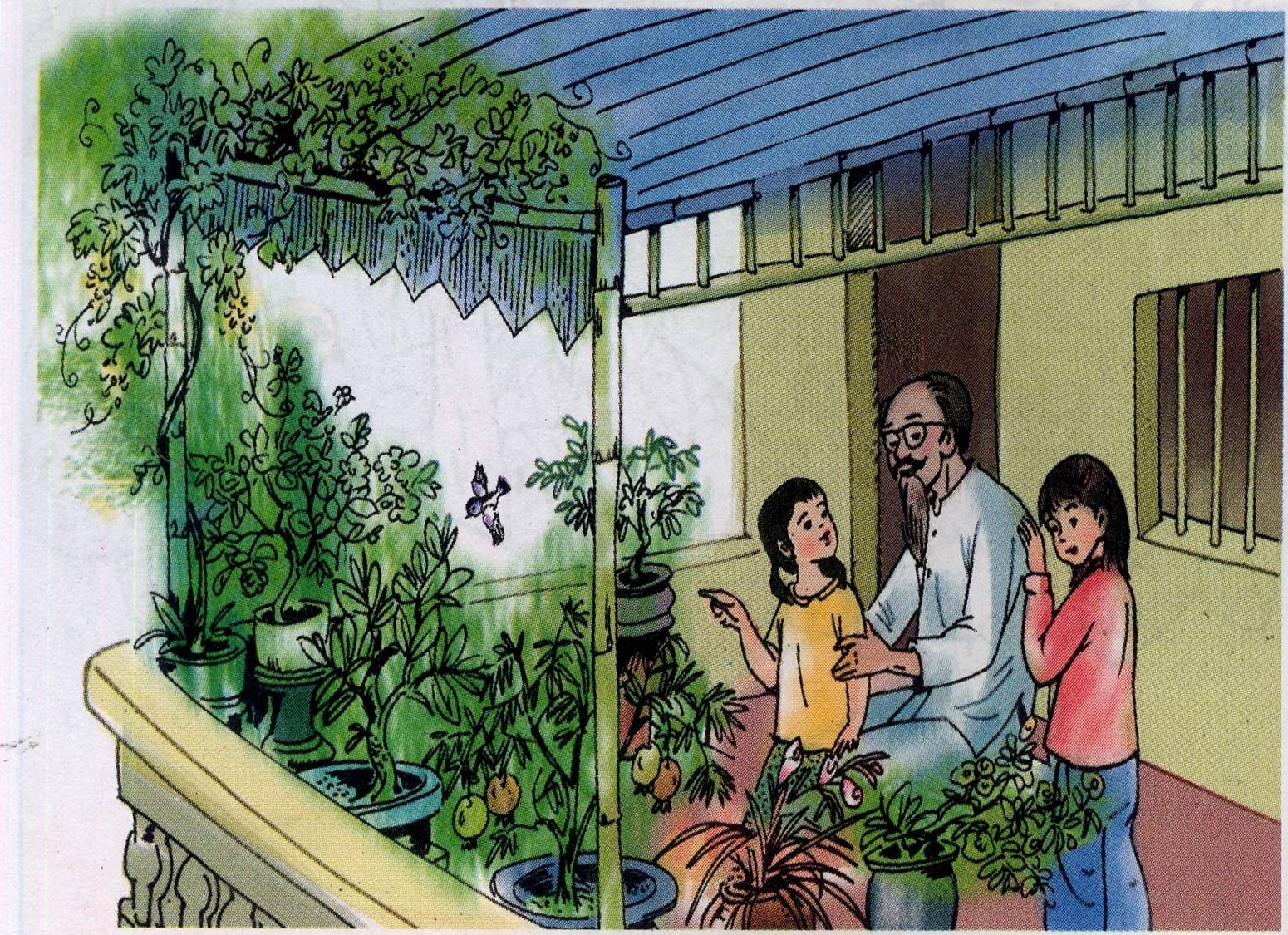 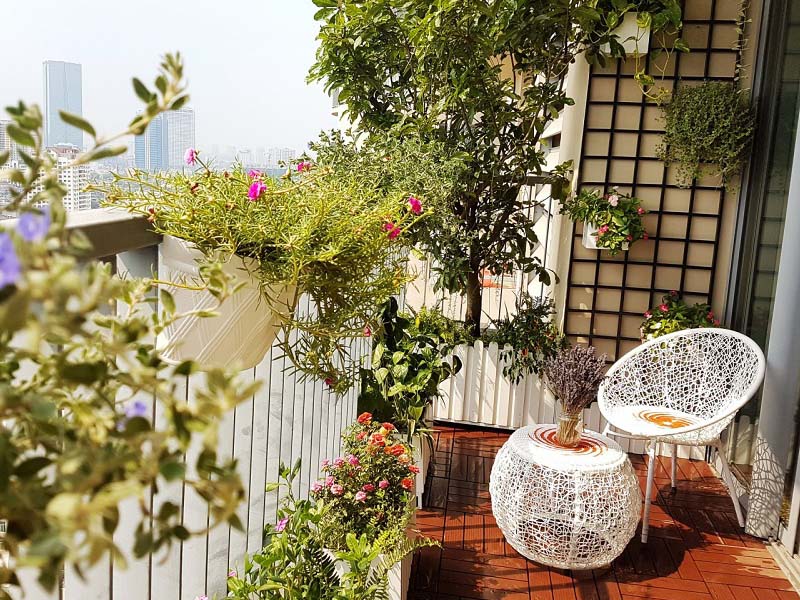 Ban công
Trên ban công nhà Thu trồng những loại cây gì?
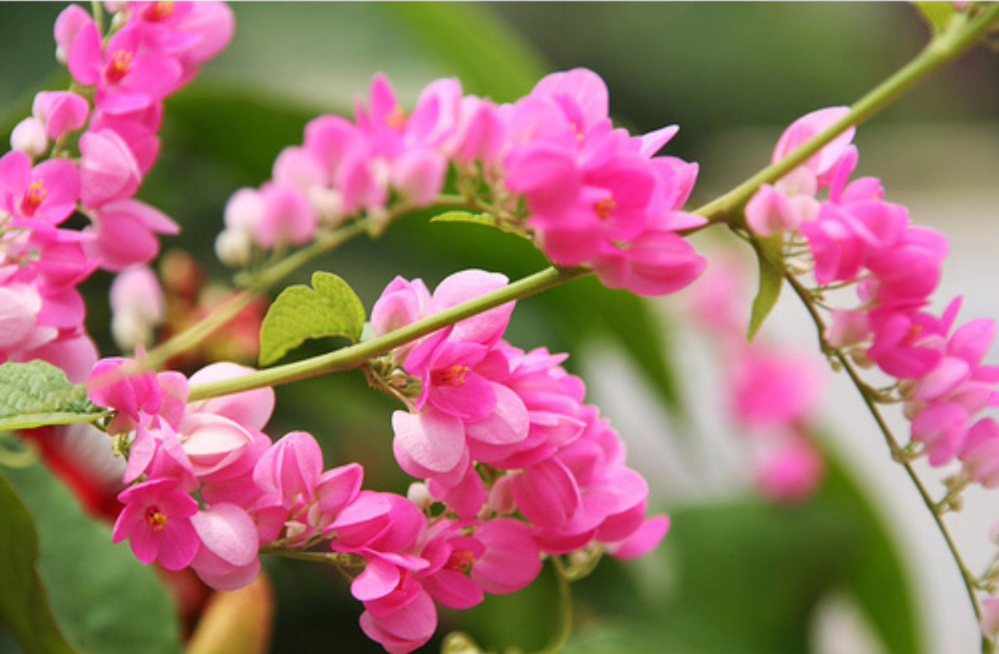 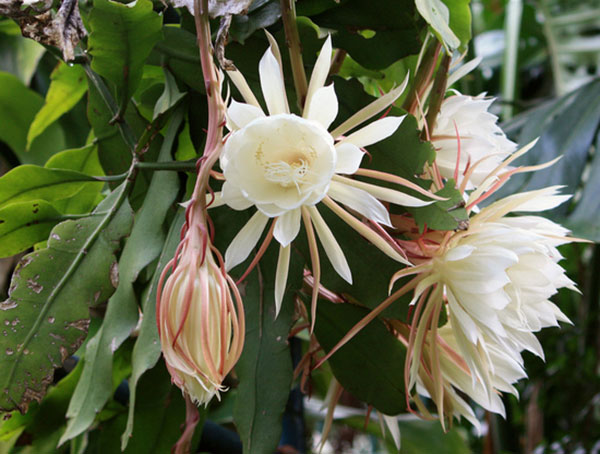 Cây quỳnh
Cây hoa ti gôn
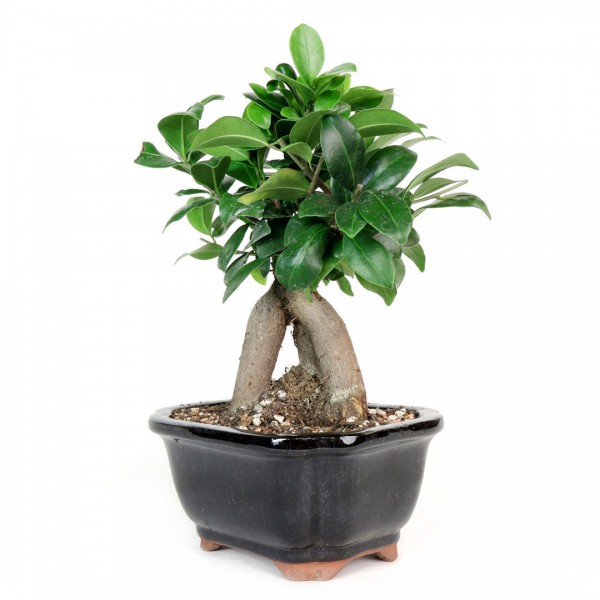 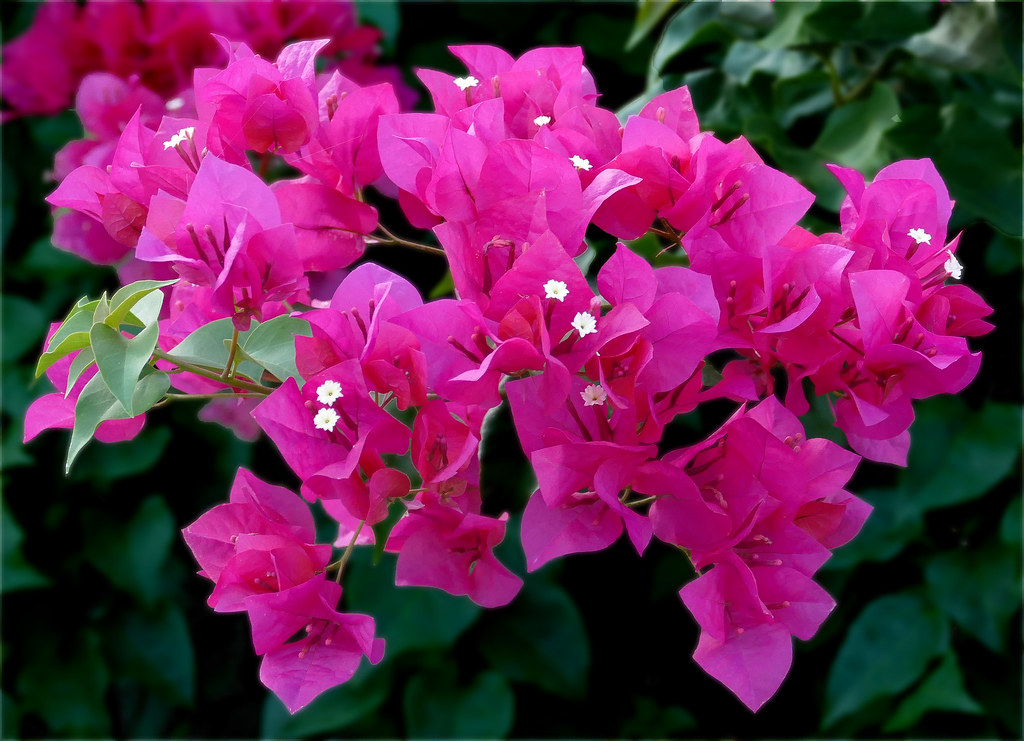 Cây đa Ấn Độ
Cây hoa giấy
Mỗi loài cây trên ban công nhà bé Thu có những đặc điểm gì nổi bật ?
Cây quỳnh
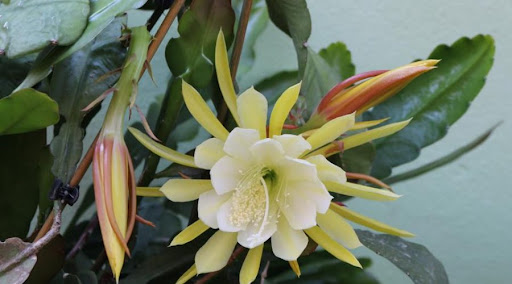 Lá dày, giữ được nước
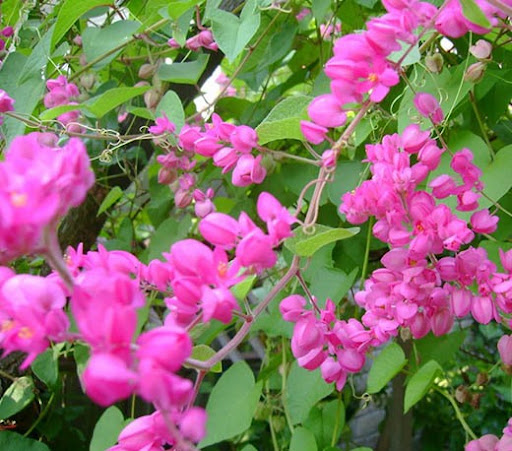 Cây hoa ti gôn
Thích leo trèo, cứ thò những cái râu ra, theo gió ngọ nguậy như những cái vòi voi bé xíu.
Cây hoa giấy
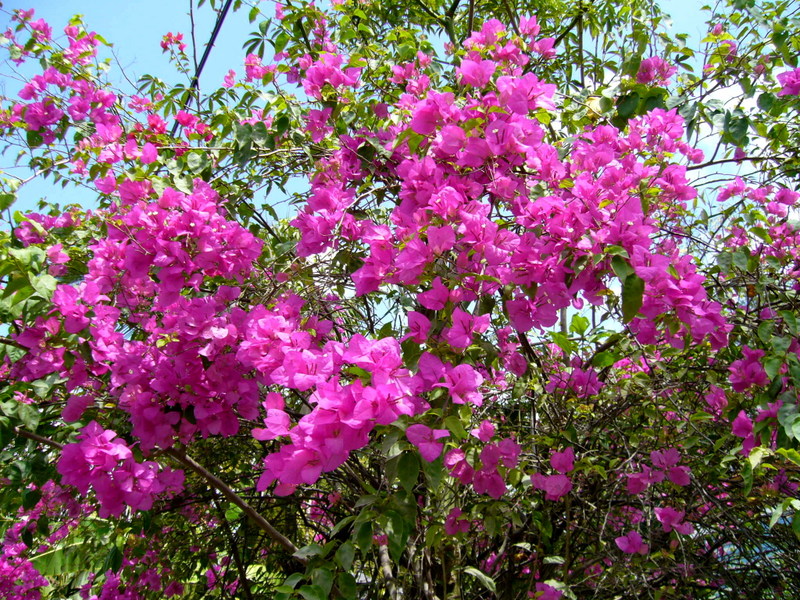 Bị vòi ti gôn quấn nhiều vòng
Cây đa Ấn Độ
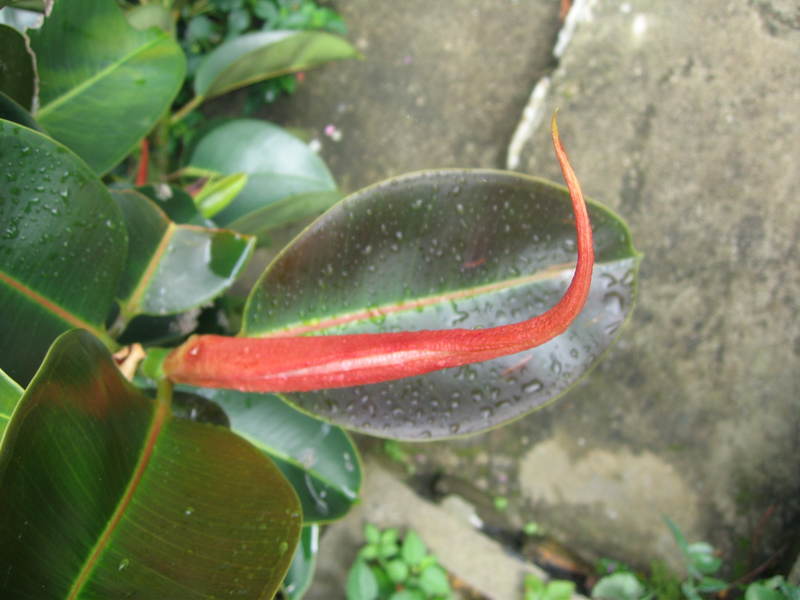 Bật ra búp đỏ hồng, nhọn hoắt; nó xoè ra chiếc lá nâu rõ to, ở trong lại hiện ra cái búp đa mới nhọn hoắt, đỏ hồng…
Bạn Thu chưa vui vì điều gì?
Vì bạn Hằng ở nhà dưới cứ bảo ban công nhà Thu không phải là vườn.
Một sớm chủ nhật đầu xuân Thu phát hiện ra điều gì?
Thu phát hiện ra chú chim lông xanh biếc đậu xuống cành lựu. Nó săm soi mổ mổ mấy con sâu rồi thản nhiên rỉa cánh hót lên mấy tiếng líu ríu.
Vì sao khi thấy chim về đậu ở ban công, Thu muốn báo ngay cho Hằng biết ?
Vì Thu muốn Hằng công nhận ban công nhà mình cũng là vườn.
Vì sao Thu phải cầu viện ông?
Vì khi Hằng lên thì chú chim đã bay đi, Thu sợ Hằng không tin lời mình.
Khi Thu cầu viện ông đã nói gì?
“Ừ, đúng rồi ! Đất lành chim đậu có gì lạ đâu hả cháu?”
Em hiểu “Đất lành chim đậu” là thế nào ?
Nơi tốt đẹp, thanh bình sẽ có chim về đậu, sẽ có người tìm đến để làm ăn.
Hai ông cháu bé Thu là người như thế nào?
Hai ông cháu bé Thu rất yêu thiên nhiên, cây cối, chim chóc. Hai ông cháu chăm sóc cho từng loài cây rất tỉ mỉ.
Bài đọc muốn nói với chúng ta điều gì?
3
Luyện đọc diễn cảm
Luyện đọc diễn cảm
Một sớm chủ nhật đầu xuân, khi mặt trời vừa hé mây nhìn xuống, Thu phát hiện ra chú chim lông xanh biếc sà xuống cành lựu. Nó săm soi, mổ mổ mấy con sâu rồi thản nhiên rỉa cánh, hót lên mấy tiếng líu ríu. Thu vội xuống nhà Hằng mời bạn lên xem để biết rằng: Ban công có chim về đậu tức là vườn rồi ! Chẳng ngờ, khi hai bạn lên đến nơi thì chú chim đã bay đi. Sợ Hằng không tin, Thu cầu viện ông:
     - Ông ơi, đúng là có chú chim vừa đỗ ở đây bắt sâu và hót nữa ông nhỉ !
Ông nó hiền hậu quay lại xoa đầu cả hai đứa:
    - Ừ, đúng rồi ! Đất lành chim đậu, có gì lạ đâu hả cháu ?
Luyện đọc diễn cảm
Một sớm chủ nhật đầu xuân, khi mặt trời vừa hé mây nhìn xuống, Thu phát hiện ra chú chim lông xanh biếc sà xuống cành lựu. Nó săm soi, mổ mổ mấy con sâu rồi thản nhiên rỉa cánh, hót lên mấy tiếng líu ríu. Thu vội xuống nhà Hằng mời bạn lên xem để biết rằng: Ban công có chim về đậu tức là vườn rồi ! Chẳng ngờ, khi hai bạn lên đến nơi thì chú chim đã bay đi. Sợ Hằng không tin, Thu cầu viện ông:
     - Ông ơi, đúng là có chú chim vừa đỗ ở đây bắt sâu và hót nữa ông nhỉ !
Ông nó hiền hậu quay lại xoa đầu cả hai đứa:
    - Ừ, đúng rồi ! Đất lành chim đậu, có gì lạ đâu hả cháu ?
CỦNG CỐ
Bài đọc muốn nói với chúng ta điều gì?
Mỗi người hãy yêu quý thiên nhiên, làm đẹp môi trường sống trong gia đình và xung quanh mình.
Chúc các con học tập tốt!
Luyện đọc nhóm
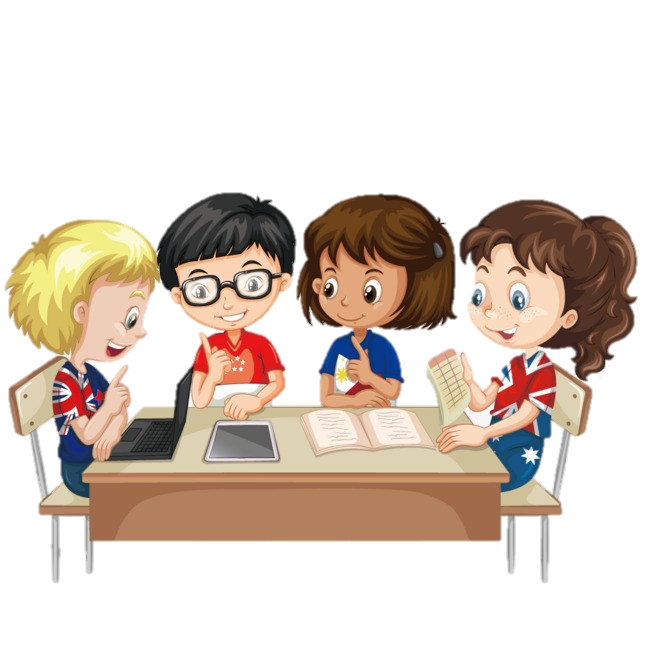 NỘI DUNG
Bài văn nói lên tình cảm yêu quý thiên nhiên của hai ông cháu bé Thu và muốn mọi người luôn làm đẹp môi trường xung quanh mình.